Network tools
CPSC 441 Tutorial
TA: Fang Wang
ICMP
Internet Control Message Protocol
ICMP messages are IP packets
Used by network hosts to announce
Network errors
Network congestion
Network timeouts

Not used directly by user except 
ICMP Echo Request/Reply messages used in Ping
Traceroute
2
ICMP Header
ICMP Header starts after IP Header
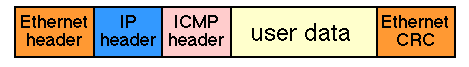 3
From: http://en.wikipedia.org/wiki/Internet_Control_Message_Protocol
PING
What ping is used for?
Checks if target host is alive

Troubleshoot network connectivity problems
Check RTT

ICMP Echo Request
64 byte packet
Host replies with ICMP Echo Reply
4
Echo request
The echo request is an ICMP message whose data is expected to be received back in an echo reply ("ping"). 

The host must respond to all echo requests with an echo reply containing the exact data received in the request message.

The Identifier and Sequence Number can be used by the client to match the reply with the request that caused the reply. 

The data received by the Echo Request must be entirely included in the Echo Reply.
5
From: http://en.wikipedia.org/wiki/Ping
Ping Example
$ ping www.cpsc.ucalgary.ca -c 3
PING web1.cpsc.ucalgary.ca (136.159.5.39) 56(84) bytes of data.
64 bytes from www (136.159.5.39): icmp_seq=1 ttl=64 time=0.182 ms
64 bytes from www (136.159.5.39): icmp_seq=2 ttl=64 time=0.220 ms
64 bytes from www (136.159.5.39): icmp_seq=3 ttl=64 time=0.146 ms

--- web1.cpsc.ucalgary.ca ping statistics ---
3 packets transmitted, 3 received, 0% packet loss, time 1999ms
rtt min/avg/max/mdev = 0.146/0.182/0.220/0.034 ms
$
6
Ping: change packet size
$ ping -c 3 -s 100 www.cpsc.ucalgary.ca
PING web1.cpsc.ucalgary.ca (136.159.5.39) 100(128) bytes of data.
108 bytes from www (136.159.5.39): icmp_seq=1 ttl=64 time=0.161 ms
108 bytes from www (136.159.5.39): icmp_seq=2 ttl=64 time=0.249 ms
108 bytes from www (136.159.5.39): icmp_seq=3 ttl=64 time=0.172 ms

--- web1.cpsc.ucalgary.ca ping statistics ---
3 packets transmitted, 3 received, 0% packet loss, time 1999ms
rtt min/avg/max/mdev = 0.161/0.194/0.249/0.039 ms
Why does it send (128) bytes?
Why does it receive 108 bytes back?
7
[Speaker Notes: ICMP header is 8 bytes]
Ping: broadcast
$ ping -c 2 -b 136.159.5.255
WARNING: pinging broadcast address
PING 136.159.5.255 (136.159.5.255) 56(84) bytes of data.
64 bytes from 136.159.5.54: icmp_seq=1 ttl=64 time=0.159 ms
64 bytes from 136.159.5.60: icmp_seq=1 ttl=64 time=0.166 ms (DUP!)
64 bytes from 136.159.5.53: icmp_seq=1 ttl=64 time=0.169 ms (DUP!)
64 bytes from 136.159.5.200: icmp_seq=1 ttl=64 time=0.171 ms (DUP!)
64 bytes from 136.159.5.11: icmp_seq=1 ttl=64 time=0.174 ms (DUP!)
64 bytes from 136.159.5.20: icmp_seq=1 ttl=255 time=0.259 ms (DUP!)
64 bytes from 136.159.5.57: icmp_seq=1 ttl=64 time=0.263 ms (DUP!)
64 bytes from 136.159.5.103: icmp_seq=1 ttl=64 time=0.266 ms (DUP!)
64 bytes from 136.159.5.37: icmp_seq=1 ttl=64 time=0.268 ms (DUP!)
64 bytes from 136.159.5.39: icmp_seq=1 ttl=64 time=0.270 ms (DUP!)
64 bytes from 136.159.5.15: icmp_seq=1 ttl=255 time=0.272 ms (DUP!)
64 bytes from 136.159.5.21: icmp_seq=1 ttl=255 time=0.275 ms (DUP!)
64 bytes from 136.159.5.67: icmp_seq=1 ttl=64 time=0.310 ms (DUP!)
64 bytes from 136.159.5.54: icmp_seq=2 ttl=64 time=0.149 ms

--- 136.159.5.255 ping statistics ---
2 packets transmitted, 2 received, +12 duplicates, 0% packet loss, time 999ms
rtt min/avg/max/mdev = 0.149/0.226/0.310/0.057 ms
8
[Speaker Notes: 136.159.5.255 is a broadcast address]
Some Other ping options
-p  pattern: You may specify up to 16 bytes to fill out the packet you send.  This is useful for diagnosing data-dependent problems in a network.  For example, -p ff  will cause the sent packet to be filled with all ones.

-i interval: Wait interval seconds between sending each packet.  The default is to wait for one second between each packet normally, or not to wait in flood mode. Only  super-user may set interval to values less 0.2 seconds.

-t ttl: Set the IP Time to Live.

-w deadline: Specify a timeout, in seconds, before ping exits regardless of how many packets have been sent or received. In this case ping does not stop  after  count  packet  are sent, it waits either for deadline expire or until count probes are answered or for some error notification from network.

-W timeout:  Time to wait for a response, in seconds. The option affects only timeout in absence of any responses, otherwise ping waits for two RTTs.
9
Different Ping utilities
The ping page, a wealth of information regarding the Ping utility: http://www.ping127001.com/pingpage.htm
E.g., echoping, libping, netping (anti-smurf tool), webping, arping, fping, hping2, sping, xping, pingirva, pingx, Gping, Kping, IPing, Sing, etc. 

Example of a ping program that produces monitoring stats for hosts: Smokeping http://oss.oetiker.ch/smokeping/
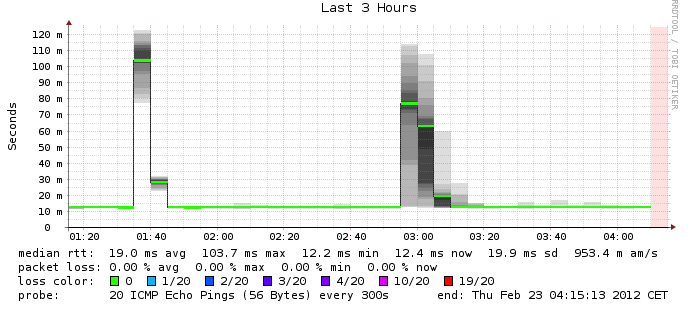 10
Traceroute
Finds the route that a packet would go across the network to reach a host.

Command line tools:
$ traceroute host
$ tracepath host
> tracert host (Windows)

Uses TTL (Time To Live, 8 bit field in IP header)
Specifies the time a packet is allowed to “live” in the network
At each hop, router or host decrements TTL value of packet by 1
When TTL = 1
Packet discarded
“ICMP Time Exceeded” error datagram sent back to source host
11
How does traceroute work?
Sends out a batch of packets
First three packets have TTL = 1
Second three packets have TTL = 2
and so on….

Each host along the way sees packet with TTL = 1
Sends ICMP Time Exceeded packet
Source host uses these messages to build list of all hosts in the route
12
Traceroute example
$ traceroute www.calgary.ca
traceroute to www.calgary.ca (208.98.229.39), 30 hops max, 60 byte packets
1  fivegate (136.159.5.1)  0.511 ms  0.502 ms  0.493 ms
2  * * *
3  campus.cpsc.ucalgary.ca (136.159.253.209)  0.934 ms  1.261 ms  1.535 ms
4  pc187.hidden.ucalgary.ca (136.159.253.187)  2.465 ms  2.683 ms  4.388 ms
5  10.16.242.4 (10.16.242.4)  4.031 ms  3.077 ms  4.574 ms
6  h66-244-233-17.bigpipeinc.com (66.244.233.17)  4.728 ms  4.642 ms  4.745 ms
7  ra2so-ge3-1-71.cg.bigpipeinc.com (206.174.203.105)  5.163 ms  2.042 ms  2.570 ms
8  rx0so-city-of-calgary.cg.bigpipeinc.com (64.141.118.14)  2.971 ms  2.912 ms  2.777 ms
9  rx0so-city-of-calgary.cg.bigpipeinc.com (64.141.118.14)  2.613 ms !X * *
$
13
resources
Wikipedia entry on ping:
 http://en.wikipedia.org/wiki/Ping

Wikipedia’s entry on traceroute:
http://en.wikipedia.org/wiki/Traceroute

The ping page, a wealth of information regarding the Ping utility:
http://www.ping127001.com/pingpage.htm

Wikipedia’s entry on ICMP:
http://en.wikipedia.org/wiki/Internet_Control_Message_Protocol
14